ЦЕНТРЫ ТЕХНИЧЕСКОГО ОБРАЗОВАНИЯ БРЯНСКОЙ ОБЛАСТИиз опыта работы
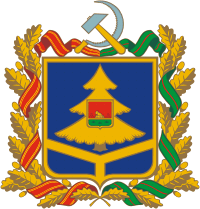 НОРМАТИВНАЯ БАЗА
Решение Совета Брянской областной Думы от 19.01.2016 № 104-СД «Об исполнении рекомендаций «круглого стола» по теме «Проблемы и пути решения подготовки высококвалифицированных кадров для экономики Брянской области» (развитие технического образования в свете реализации в 2016 году отдельных положений Послания Президента Российской Федерации В.В. Путина Федеральному Собранию Российской Федерации)»
Решение Совета Брянской областной Думы от 17.05.2016 № 885-СД «Об исполнении решения Совета областной Думы от 19.01.2016 № 104-сд в части создания в Брянской области центров технического образования учащихся»
Приказ Департамента образования и науки Брянской области от 20.07.2016 № 1771/1 «О создании центров технического образования» 
Приказ Департамента образования и науки Брянской области от 07.09.2016 № 2230 «Об утверждении типовых нормативных документов по деятельности центров технического образования»
Приказ Департамента образования и науки Брянской области от 23.09.2016 № 2392 «О создании Общественного Совета по мониторингу работы Центров технического образования при департаменте образования и науки Брянской области»
Анкета профессионального самоопределения учащихся
НОРМАТИВНАЯ БАЗА
Приказ департамента образования и науки Брянской области от 30.12.2016 № 3568 «Об утверждении Положения о порядке оформления, выдачи и учета сертификатов об обучении в центрах технического образования Брянской области»
Положение о присуждении грантов педагогическим работникам Брянской области, работающим в центрах технического образования
Положение о взаимодействии центров технического образования, промышленных предприятий и образовательных организаций высшего образования Брянской области
Положение о промежуточной и итоговой аттестации учащихся центров технического образования
Положение об отчислении обучающихся из центров технического образования 
Выписки из протоколов заседаний учёных советов вузов Брянской области о начислении дополнительных баллов при приёме в вузы
Дополнительные общеобразовательные программы для центров технического образования. Информатика, математика, физики 8-11 классы
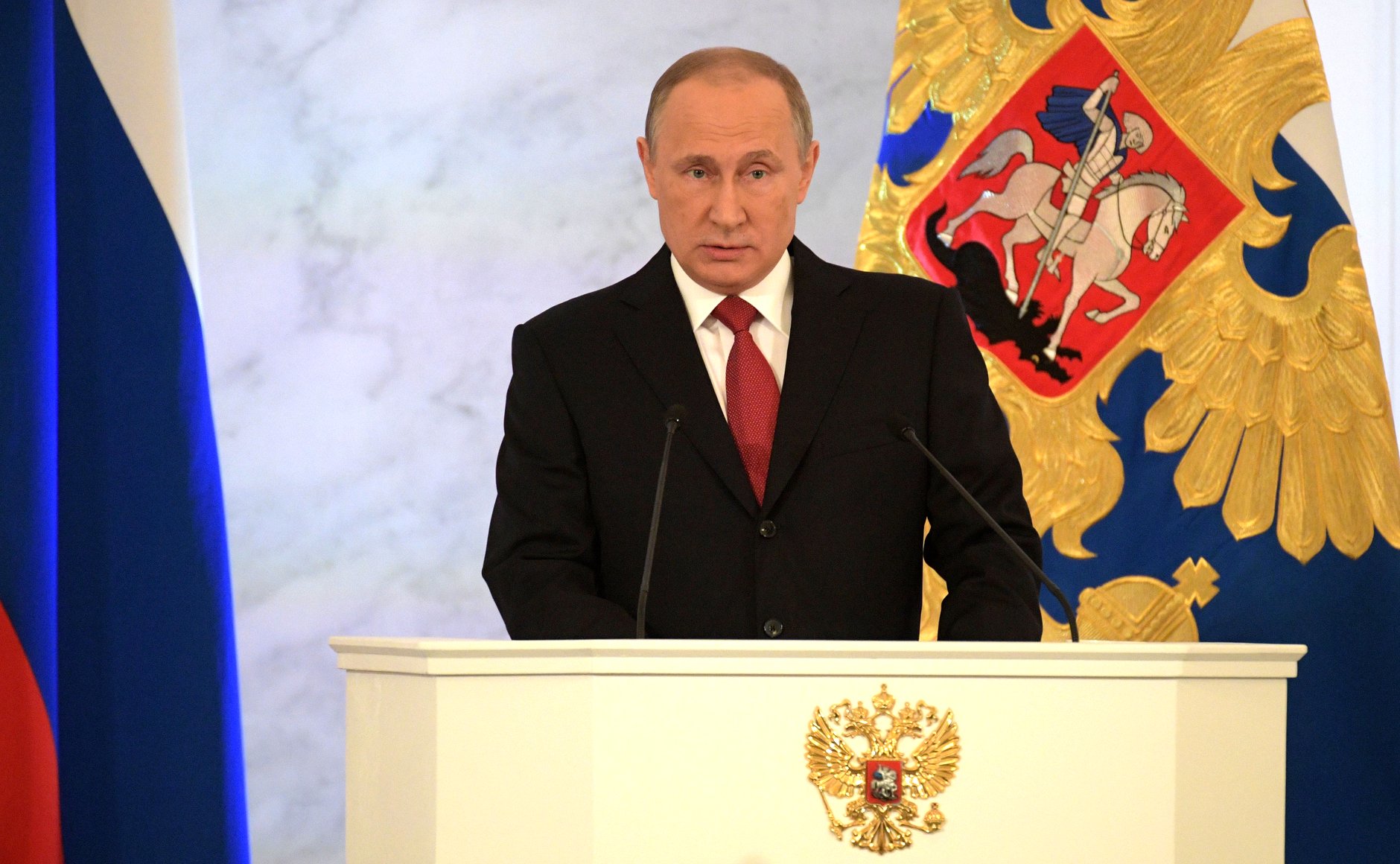 4 декабря
2015 года
Ежегодное послание президента Российской Федерации 
Владимира Владимировича Путина Федеральному Собранию
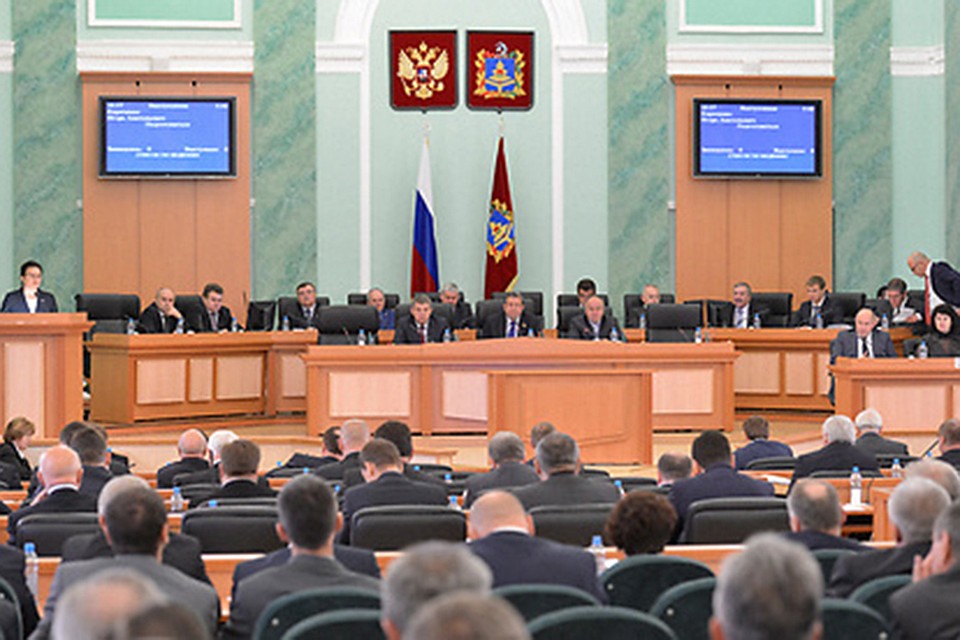 Январь  2016 года
Брянская областная Дума выступила с инициативой о создании 
в регионе Центров технического образования. 
Идею поддержало Правительство Брянской области
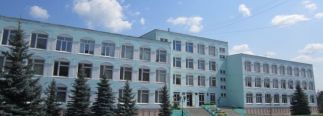 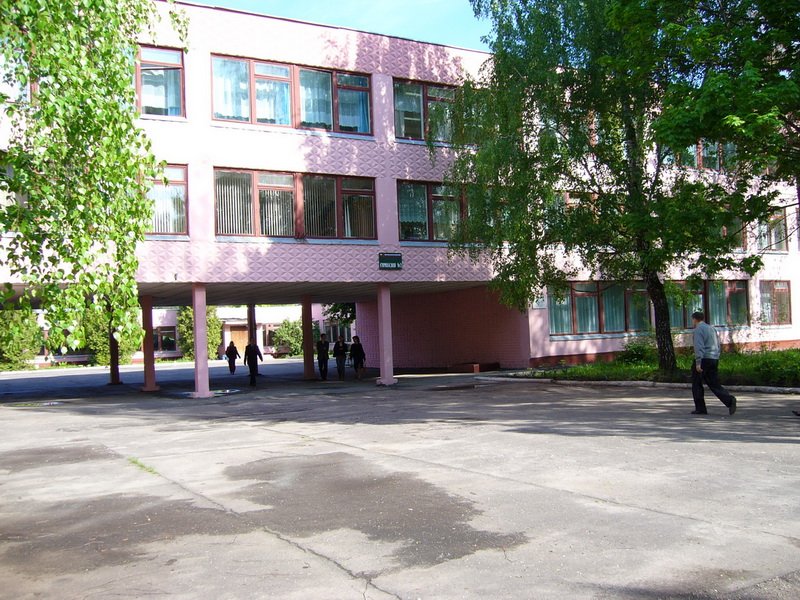 Гимназия № 3 г. Брянск
Гимназия № 7 г. Брянск
Сентябрь  2016 года
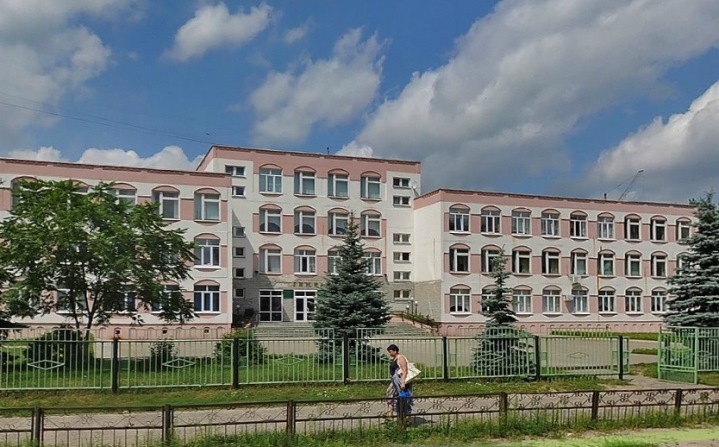 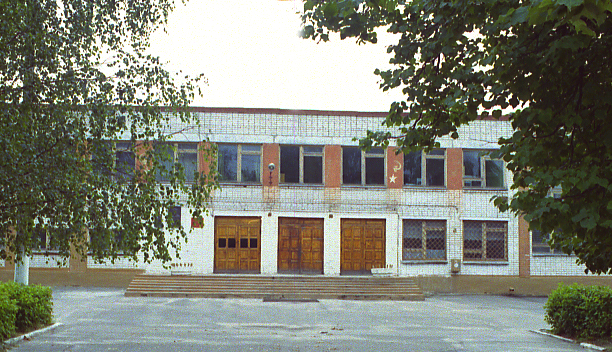 Гимназия № 1 г. Брянск
МБОУ СОШ № 11 г. Брянск
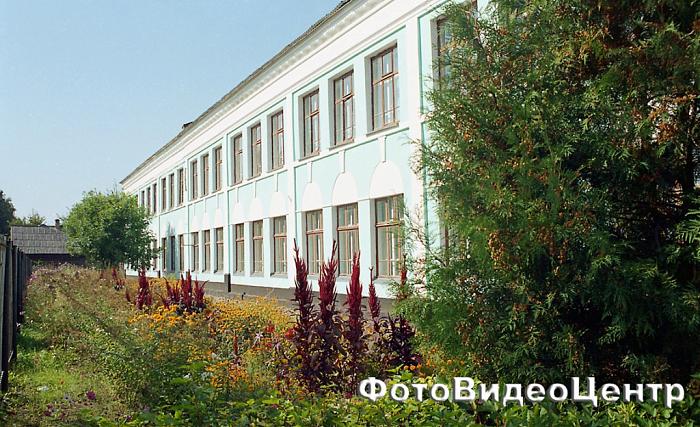 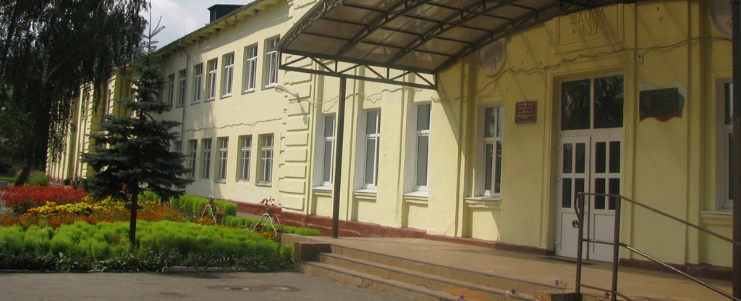 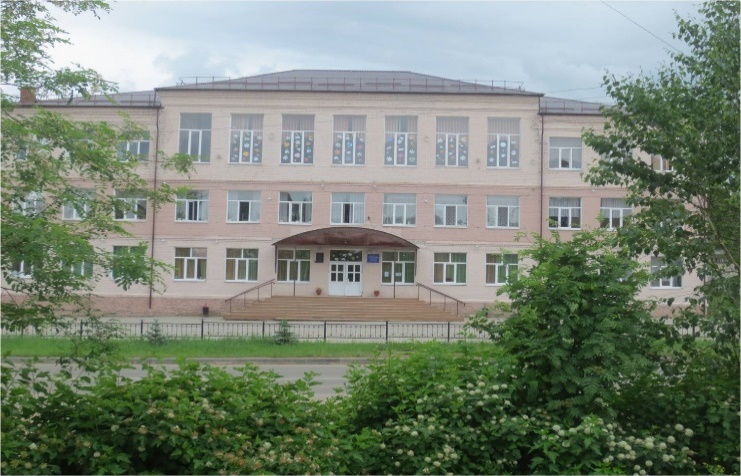 Школа № 3 г. Новозыбков
Школа № 4 г. Унеча
Школа № 3 г. Клинцы
в Брянской области на базе образовательных организаций свои двери распахнули первые семь Центров технического образования
Унечской школы №4
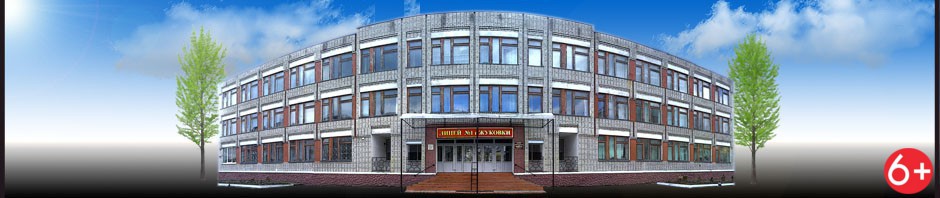 Сентябрь  2017 года
МАОУ г. Жуковки «Лицей № 1 им. Д.С. Езерского»
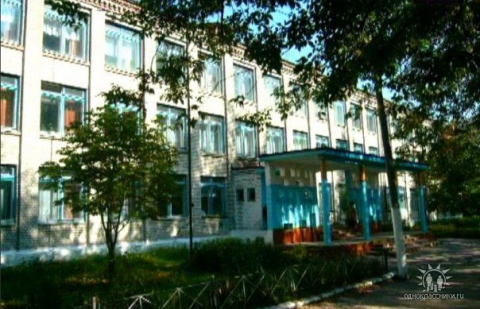 МБОУ ДСОШ № 3 г. Дятьково
В Брянской области открылись ещё два
 Центра технического образования
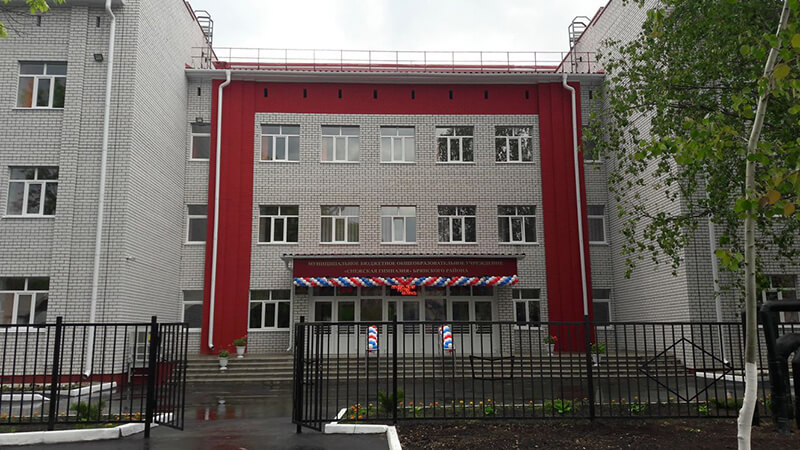 МБОУ «Снежская гимназия» 
Брянского района
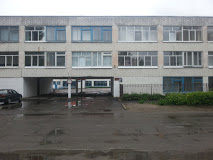 Сентябрь
2018 года
МБОУ СОШ имени С.М. Кирова 
г. Карачев
Открыты 10-й и 11-й Центры технического образования Брянской области
Динамика открытия ЦТО Брянской области
Количество учащихся, приступивших к занятиям в ЦТО по состоянию на 01 сентября (по годам)
дополнительная общеразвивающая программа «Математика, информатика, физика» для учащихся 8-11 классов
Договор о сетевой форме реализации образовательной программы
11 класс
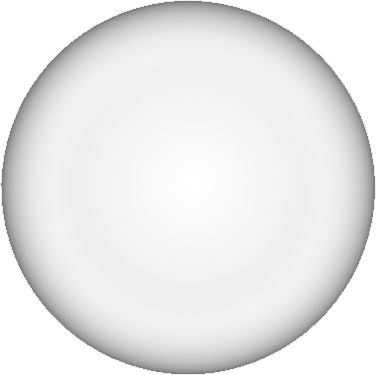 8 класс
ЦТО ВУЗы
ЦТО школы
9 класс
10 класс
Продолжительность обучения
15 учебных недель в год
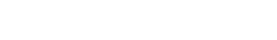 7 часов в неделю
8, 9 класс
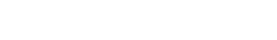 10, 11 класс
8 часов в неделю
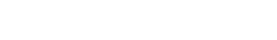 по субботам
Ученики с 8 по 10 класс проходят занятия на базах образовательных организаций, с которыми ГАУ ДПО «БИПКРО» заключил Договор о сетевой форме реализации образовательной программы между ГАУ ДПО «БИПКРО» и образовательной организацией. А учащиеся 11-х классов проходят обучение в ФГБОУ ВО «Брянский государственный технический университет» и ФГБОУ ВО «Брянский государственный инженерно-технологический университет».
В целях организации образовательного процесса разработана дополнительная общеобразовательная программа «Математика, информатика, физика» для учащихся 8-11 классов, которая была утверждена на заседании учёного совета ГАУ ДПО «БИПКРО» 05 сентября 2019 года, протокол № 07.
В соответствии с годовым календарным графиком установлен следующий режим работы центров технического образования с сентября по май  – 15 учебных недель, образовательный процесс организован в одну смену по субботам, продолжительность уроков – 40 минут.
Учебная программа составлена из расчёта по 7 учебных часов в 8-9 классе. 8 учебных часов в 10 и 11 классах с учётом деления групп на подгруппы во время проведения практических занятий.
КАДРОВЫЙ СОСТАВ
Для работы с детьми были привлечены опытные учителя, которые прошли повышение квалификации в ГАУ ДПО «БИПКРО» и ФГБОУ ВО «Брянский государственный технический университет» (в 2016-17 учебном году прошли обучение 220 учителей, в 2017-18 и 2018-19 учебном году прошли обучение 41 учитель (из вновь назначенных). 2020-2021 учебном году – 53 учителя. Были проведены обучающие семинары по работе с 3D-оборудованием. В них приняло участие 18 преподавателей ЦТО области. 
Занятия на базах школ проводят 104 учителей физики, математики, информатики общеобразовательных организаций Брянской области.
В работе с одиннадцатиклассниками задействованы представители профессорско-преподавательского состава вузов Брянской области.
Общее количество задействованных работников – 131 человек.
ТЕХНИЧЕСКАЯ ОСНАЩЕННОСТЬ ЦЕНТРОВ
В рамках подпрограммы «Развитие инженерно-технического образования Брянской области» (2017-2020 годы) за счет финансовых средств областного бюджета по Соглашению № 18 от 15.01.2020 г. «О предоставлении субсидии на финансовое обеспечение выполнения государственного задания на оказание государственных услуг (выполнение работ)» было приобретено и передано в центры технического образования Брянской области следующее оборудование на сумму 3 286 500 рублей:
Шлем виртуальной реальности (Система виртуальной реальности HTC VIVE Cosmos).
Ноутбук виртуальной реальности (Acer AN515-52 GeForce GTX 1660Ti 6 GB/ 15.6FHD/i5 9300H/8Gb/256Gb/W10).
ФИНАНСИРОВАНИЕ ДЕЯТЕЛЬНОСТИ ЦТО (в руб.)
ЭКСКУРСИОННЫЕ МЕРОПРИЯТИЯ
Помимо учебных занятий, с целью профессиональной ориентацией учащихся, учебной программой предусмотрено проведение экскурсий на производственные предприятия области и в высшие учебные заведения.
ГАУ ДПО «БИПКРО» с учетом предложений ЦТО составлен план-график экскурсий, куда включены следующие параметры: название предприятия, которое посетят с экскурсией школьники; дата проведения экскурсии; класс, количество участников экскурсии; педагог, ответственный за проведение экскурсии. 
Цель проведения экскурсий - познакомить учащихся с миром профессий, востребованных в регионе, получить целостное представление о технологическом цикле изготовления продукции, способствовать профессиональной ориентации школьников.
В ходе экскурсии проводились встречи учащихся с передовиками производства, выдающимися профессионалами своего дела, которые рассказывали о том, что помогло им добиться высоких результатов в производственной и общественной деятельности.
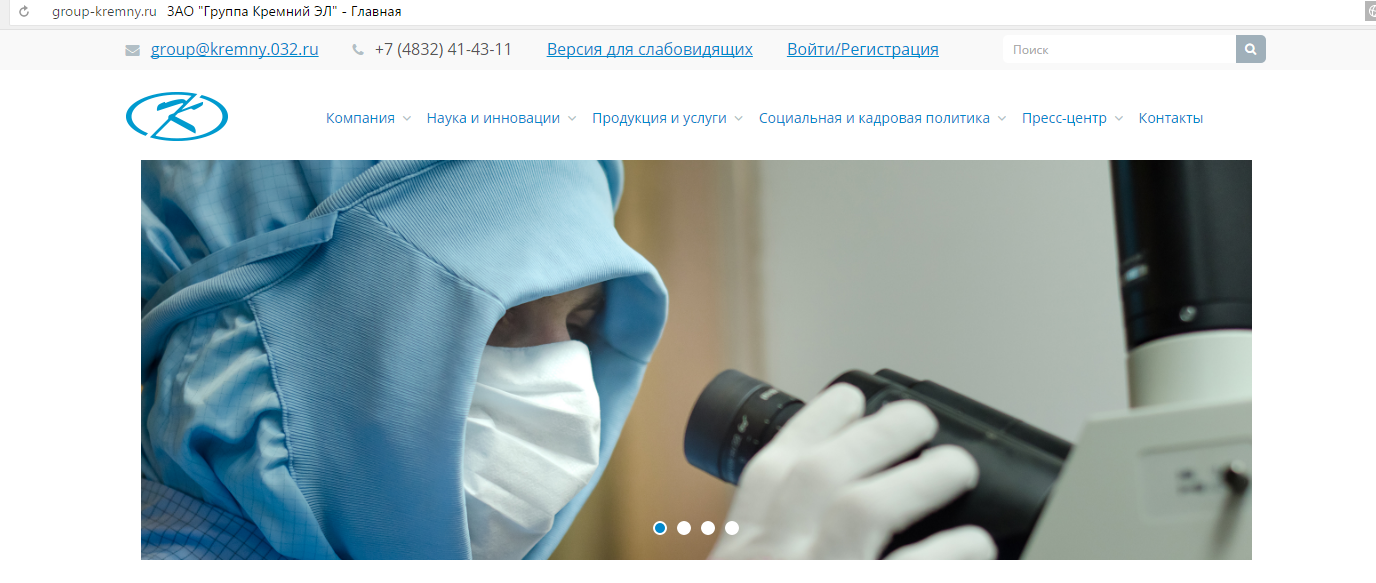 Экскурсия на КРЕМНИЙ (ЗАО «Группа Кремний-ЭЛ»
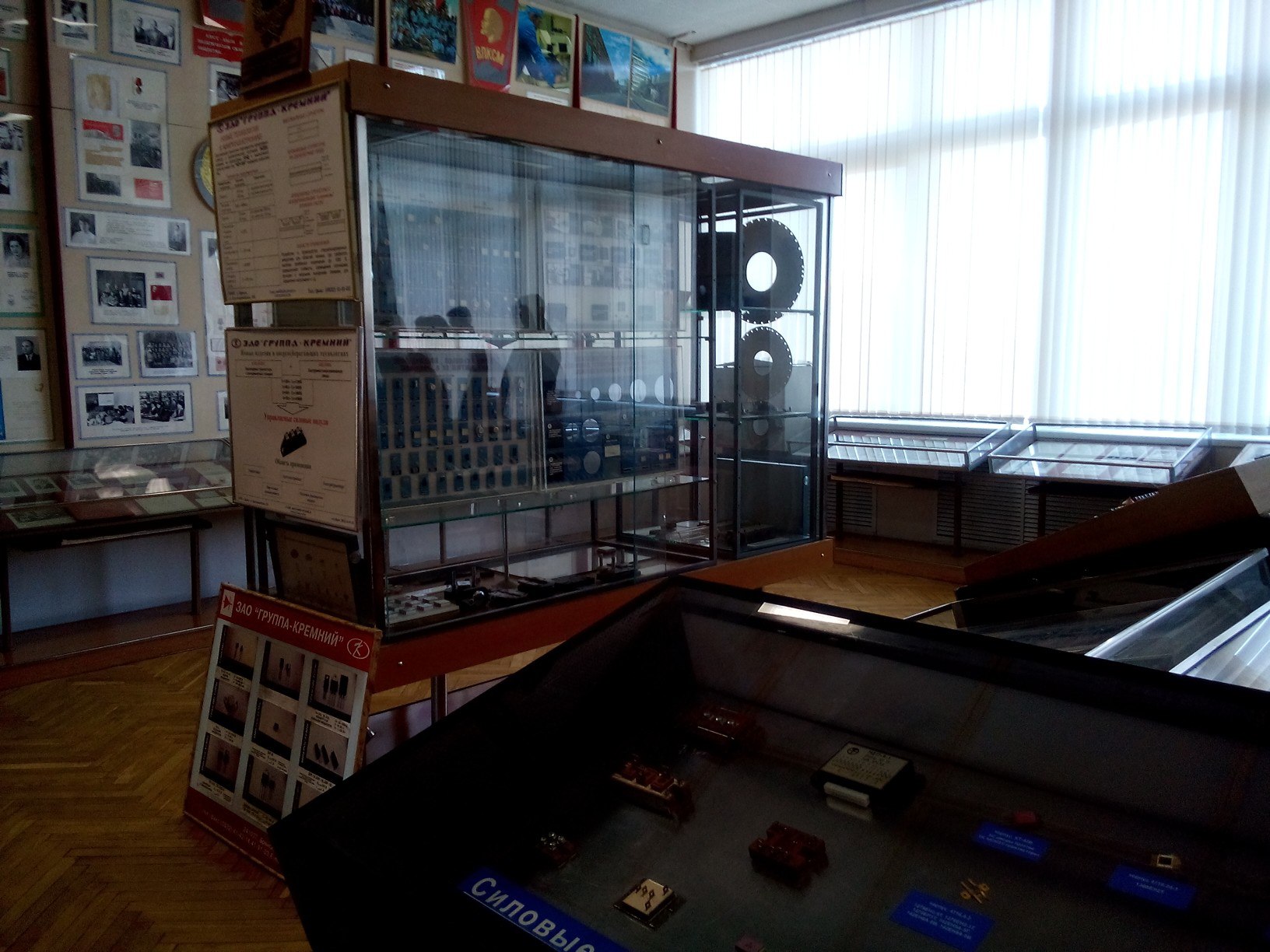 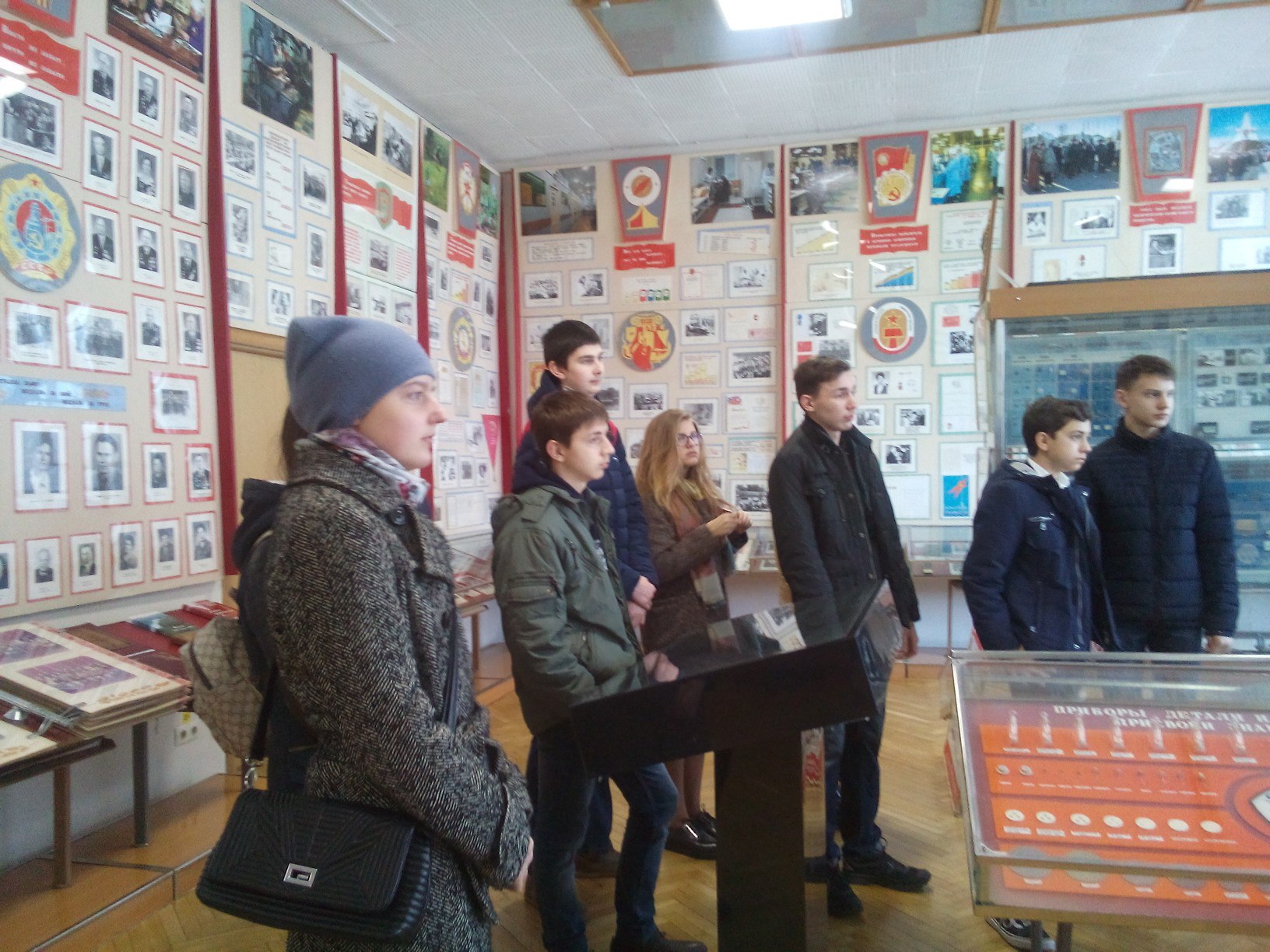 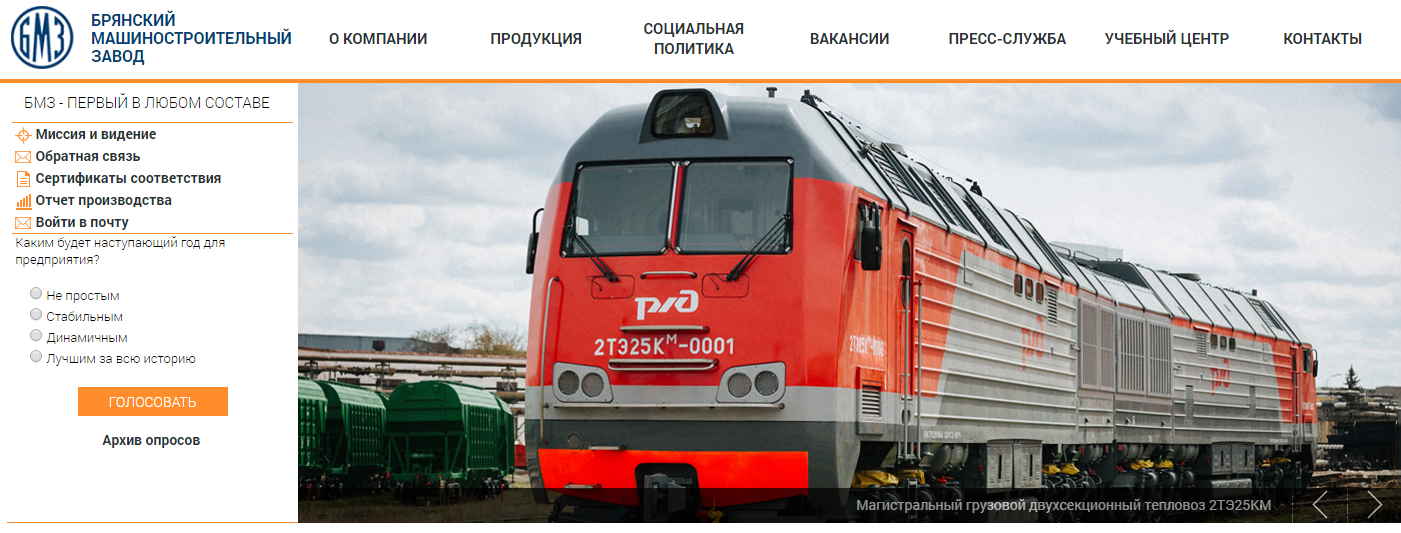 Экскурсия на БМЗ (Брянский машиностроительный завод)
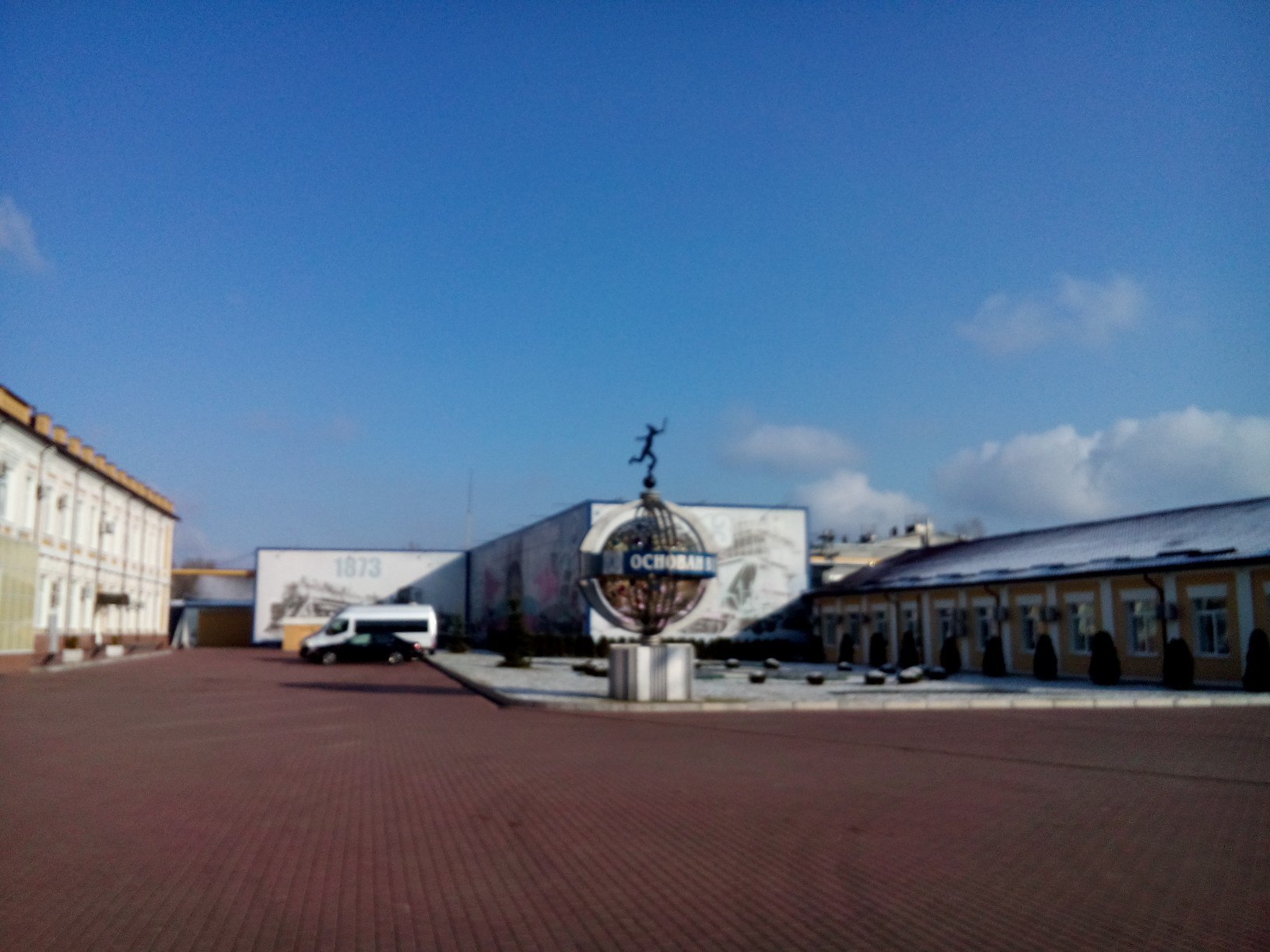 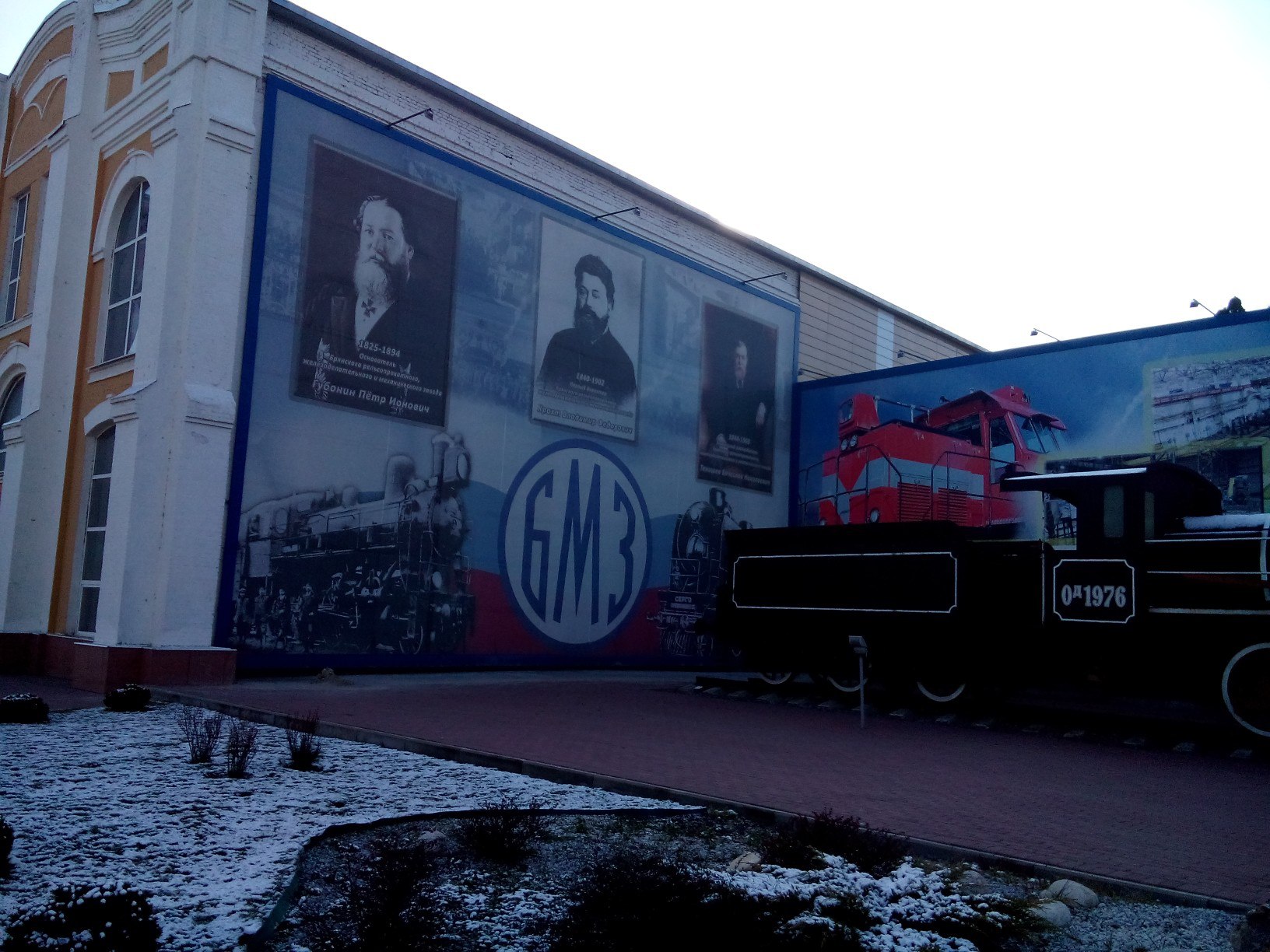 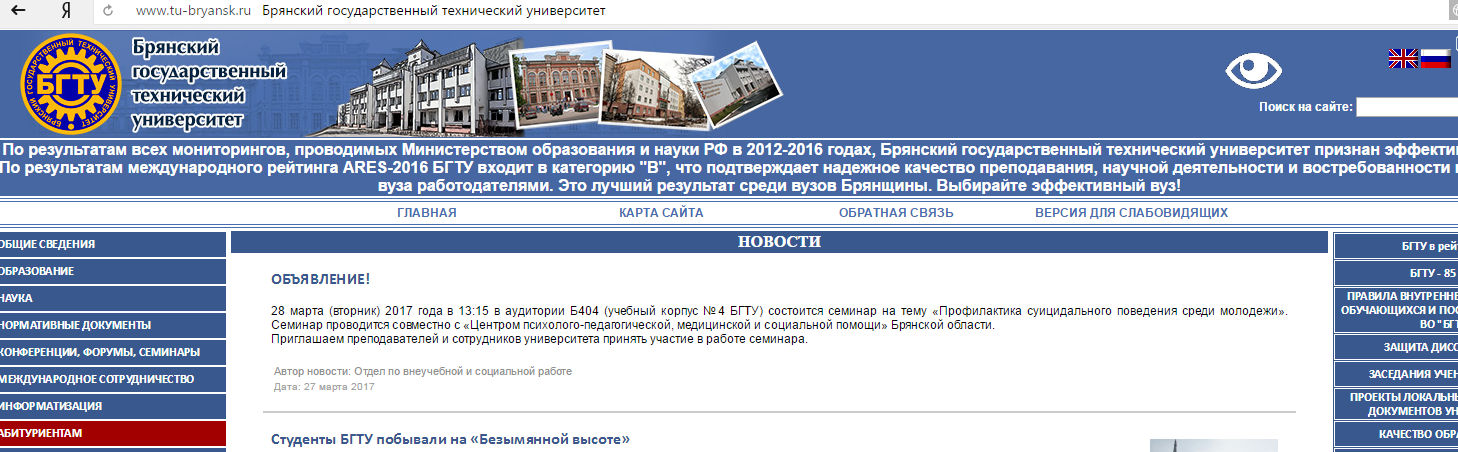 Экскурсия в БГТУ (Брянский государственный технический Университет)
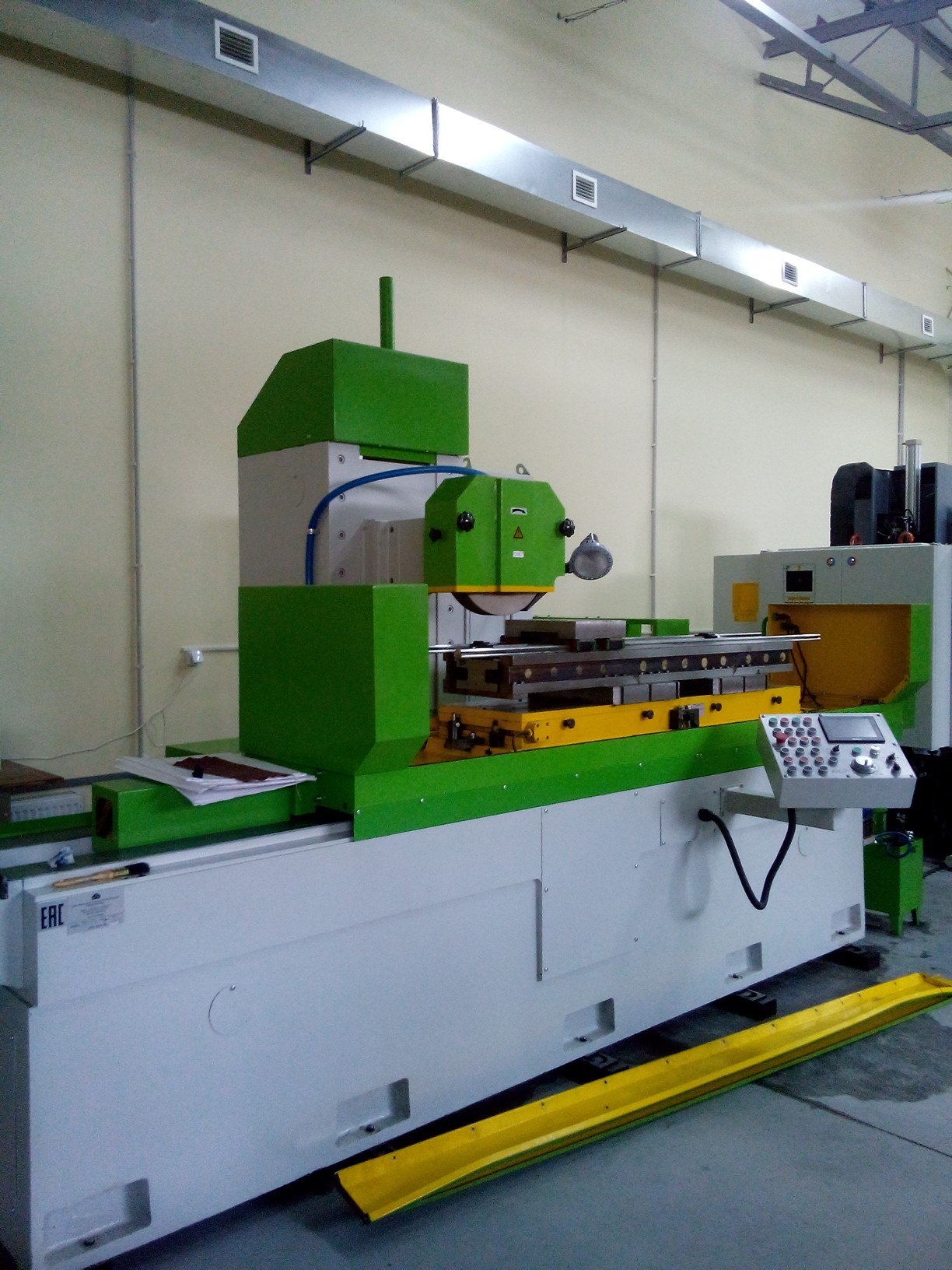 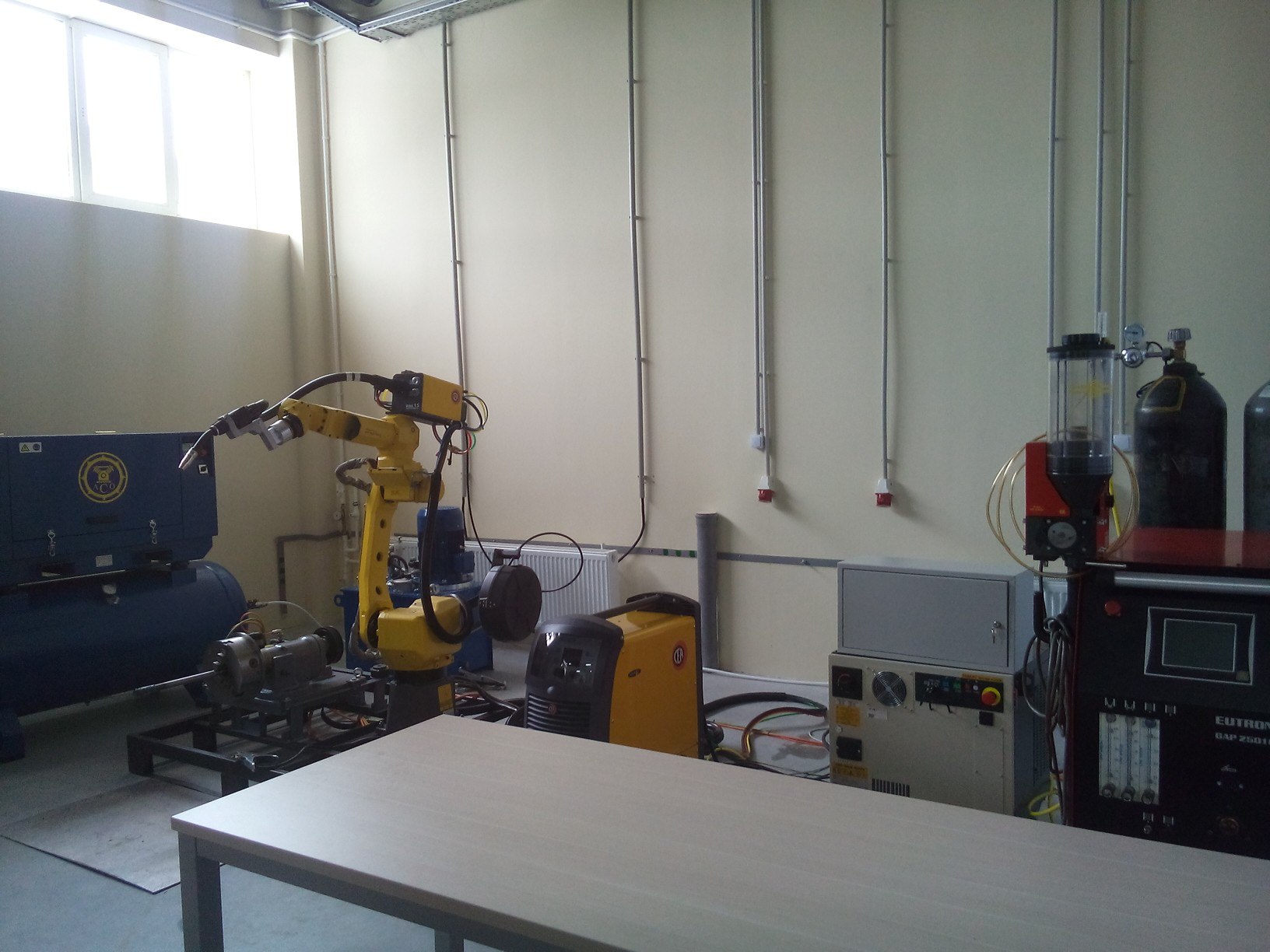 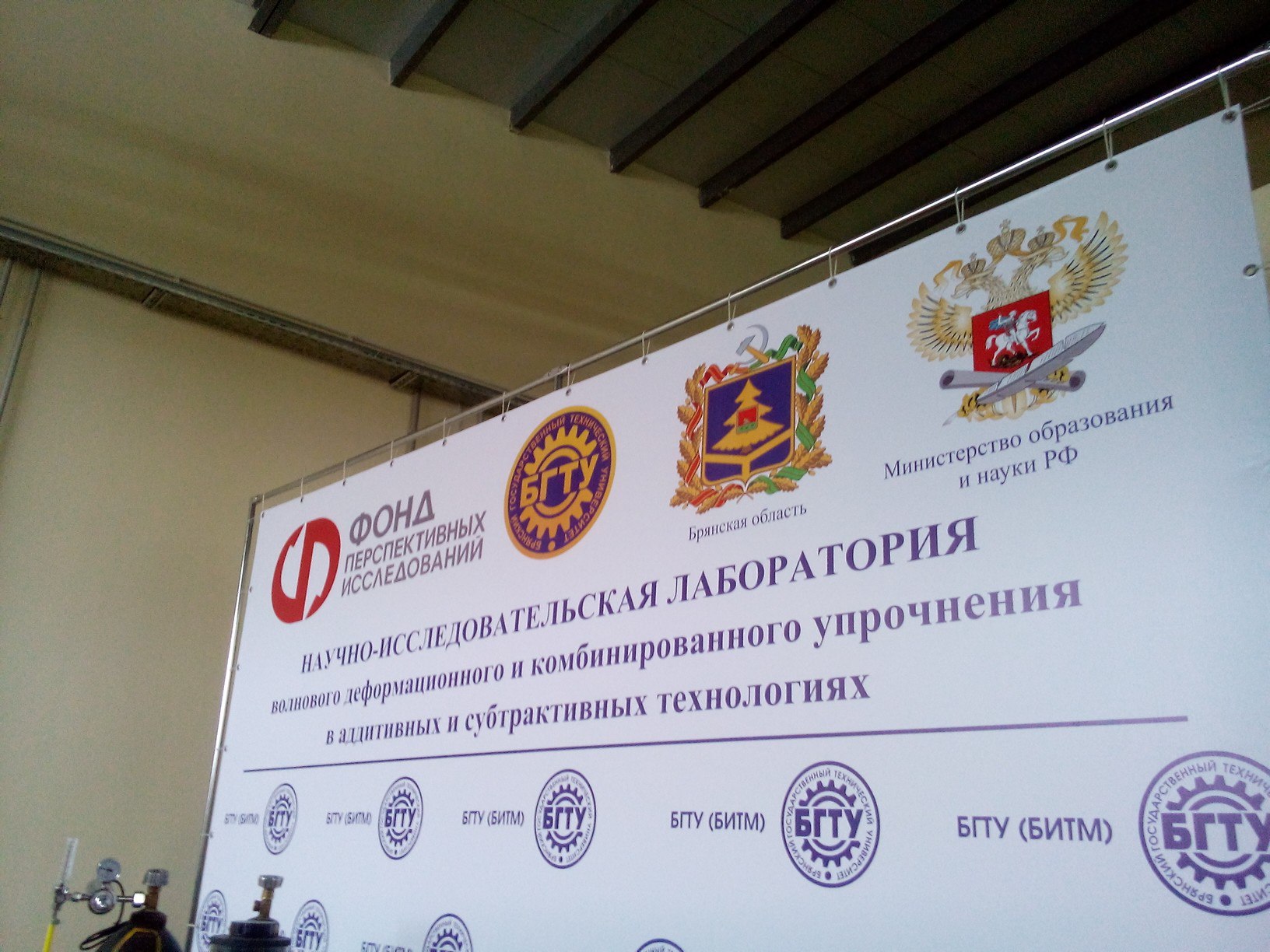 Документом установленного образца  о завершении обучения в центрах технического образования является сертификат, выдаваемый лицам, зачисленным в ЦТО на обучение, успешно освоившим соответствующую программу и прошедшим итоговую аттестацию. 
Срок действия сертификата – 4 года с момента выдачи документа.
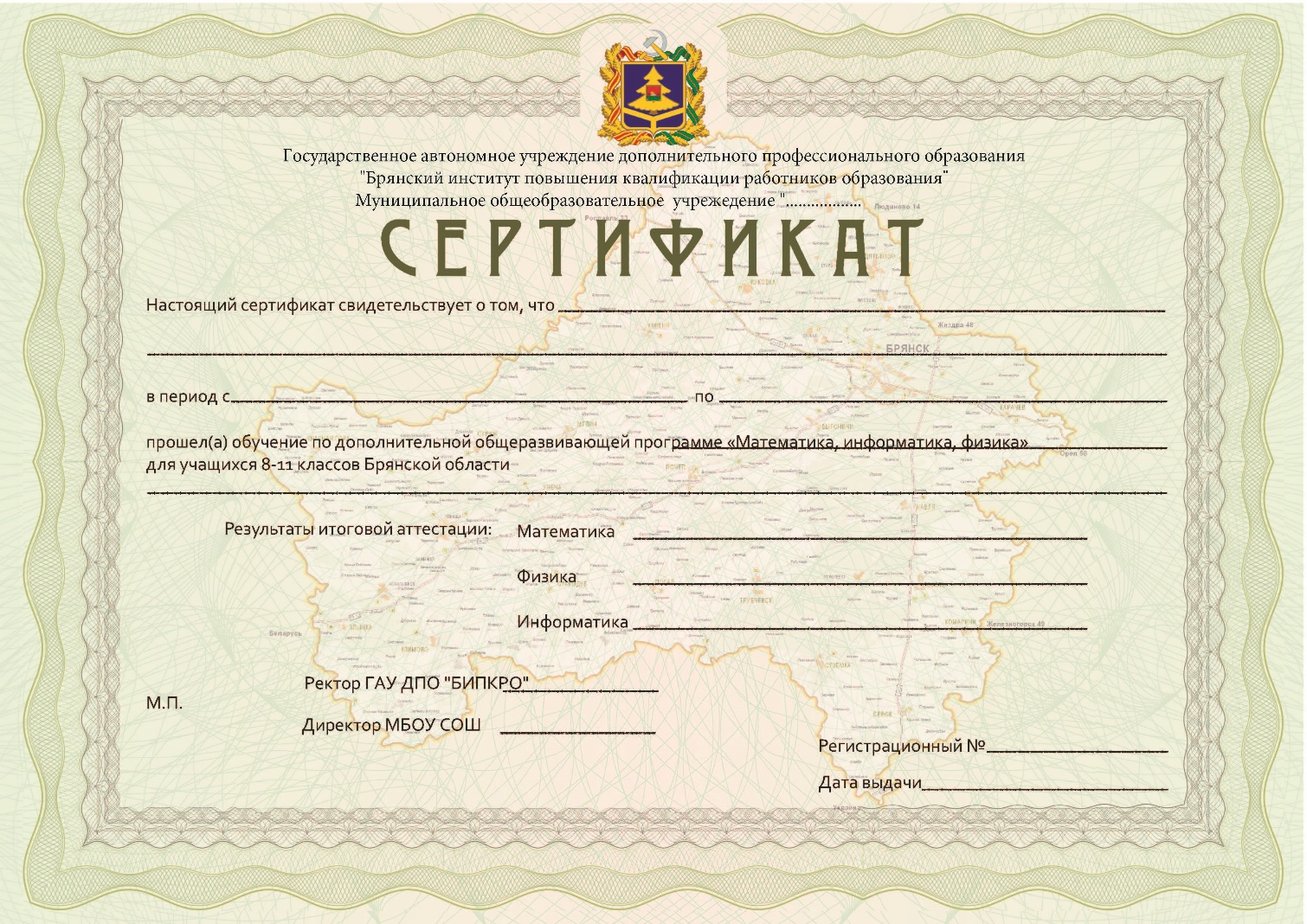 Дополнительные баллы, начисляющие поступающим на программы бакалавриата и специалитета очной формы обучения в вузы Брянской области:
Количество выпускников ЦТО, поступивших в вузы г. Брянска в 2020 году
Количество выпускников ЦТО, поступивших в вузы г. Брянска
Количество поступивших, 
44,3% от общего числа выпускников
БГТУ
146
70%
6
12
БГАУ
20
БГУ
БГИТУ